Students participating in rally of importance of cleanliness.
Children cleaning the surrounding area with their teachers.
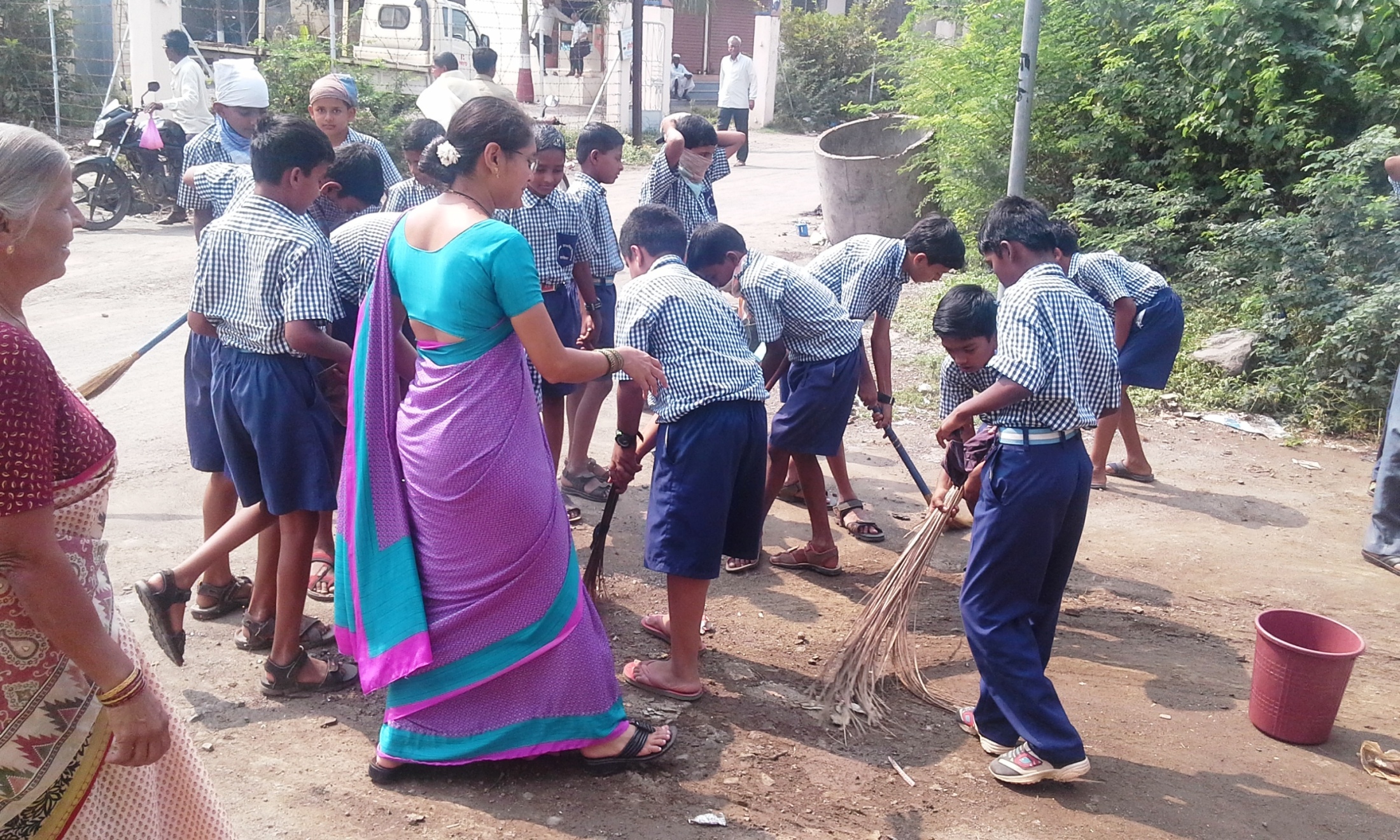 Children cleaning the area.
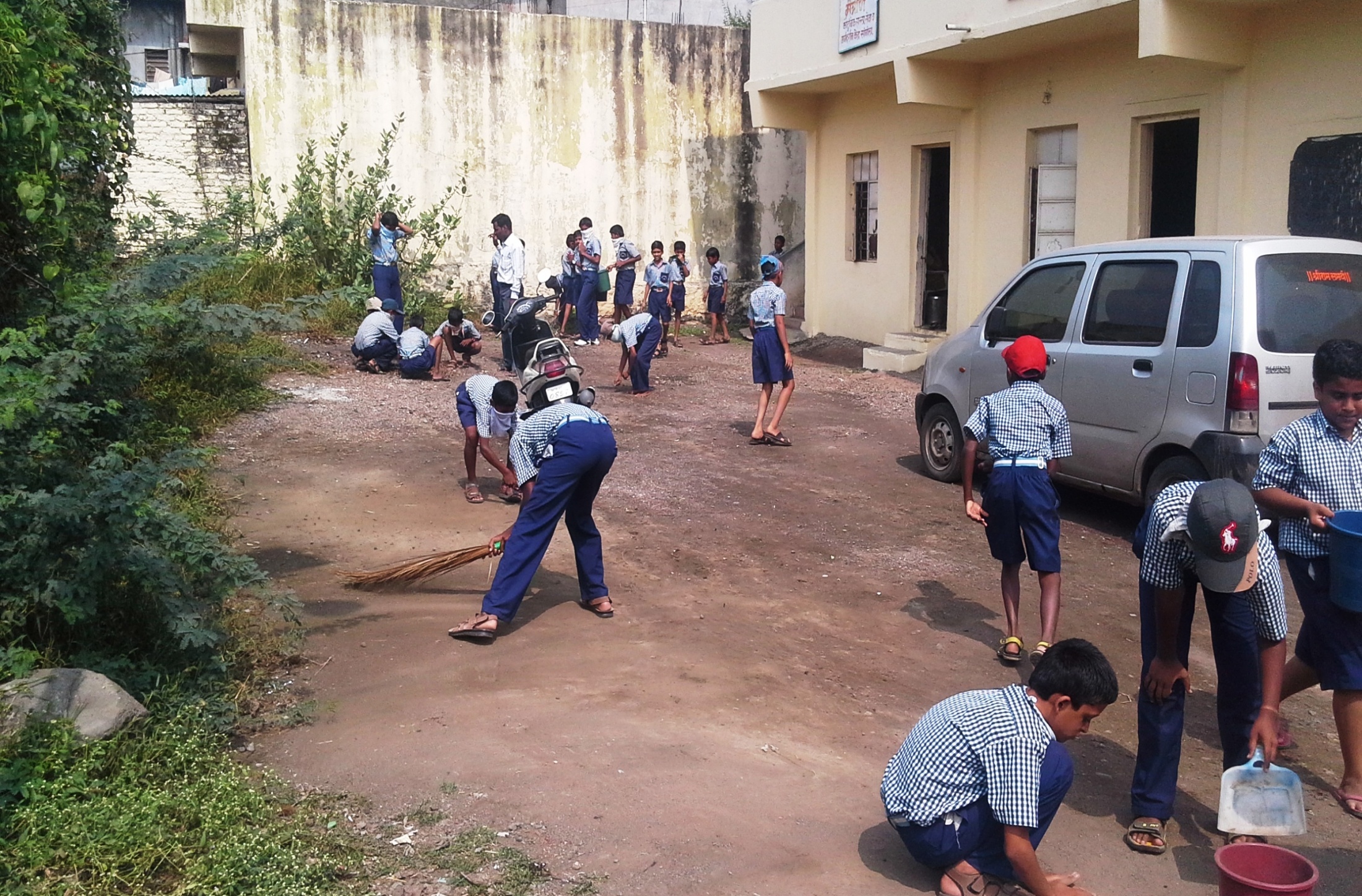 Students counseling about the importance of cleanliness to the people in their area.
On the occasion of Marathi day the visit of child artists of Award wining Marathi movie “ Elizabeth ekadashi ”
Children celebrating  the Marathi day
Children learning in Science exhibition on occasion Science day.
Students showing image effects to their teachers in Science Exhibition on Science day.
Children of 1st Std celebrating Science day with their teachers.
Students  giving present of a picture to story writer Mr. Vishwas kachare which is related to their lesson of Marathi in 6th Std
Students playing Kho-Kho in annual Sports Meet.
Girls playing Kabbaddi in Annual Sports Meet
Students putting on Rangoli designs in Rangoli designing competition.
Students enjoying Funny games.
Teachers and students enjoying in the funny games.
Children enjoying their colored pictures in coloring competitions in summer camp.
Students doing Exercise (Suryanamaskar) in summer camp.
Thank you Sir…